Logarithmic E Weighting of Clusters
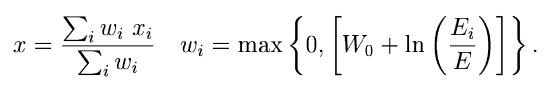 1/22/2024
1
Logarithmic E Weighting of Clusters
1/22/2024
2
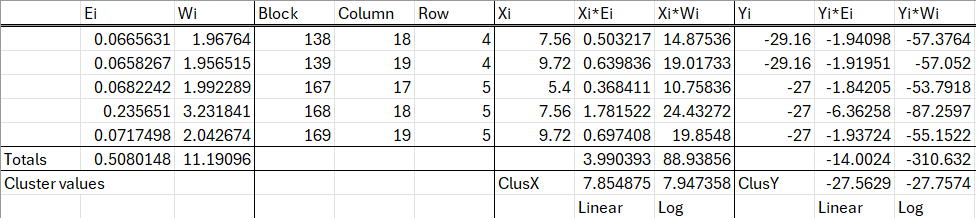 1/22/2024
3
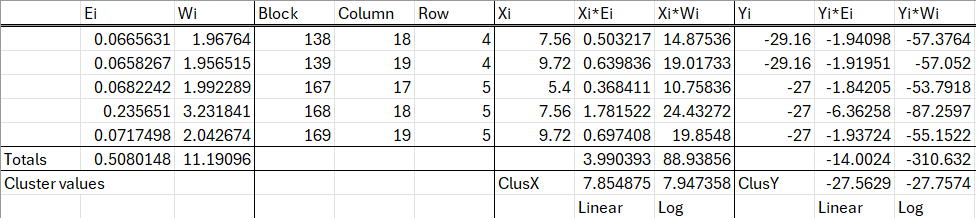 1/22/2024
4
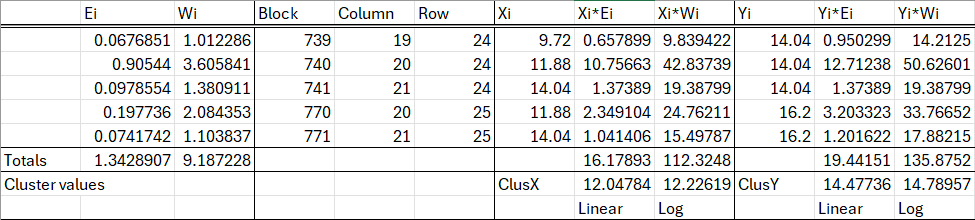 1/22/2024
5
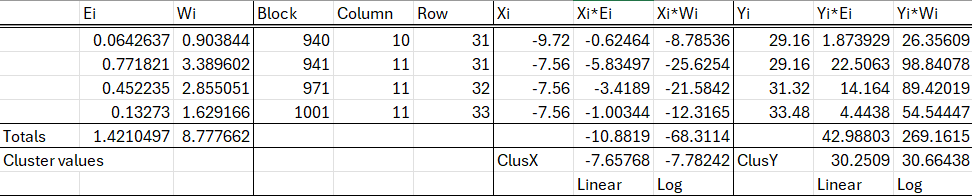 1/22/2024
6
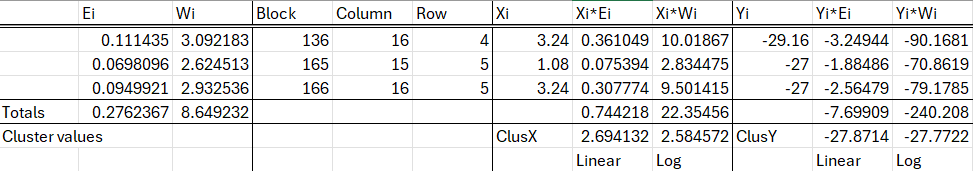 1/22/2024
7